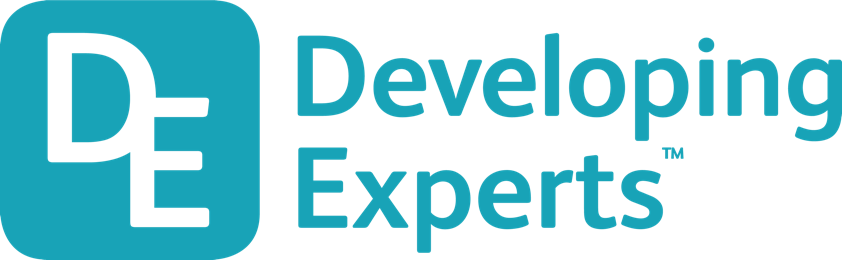 Describe how ideas about the atom have changed
Mission Assignment:
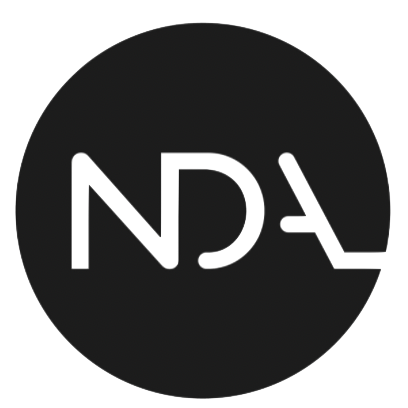 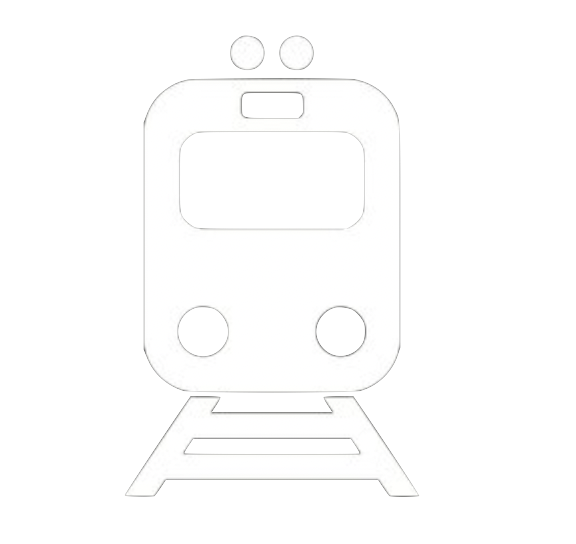 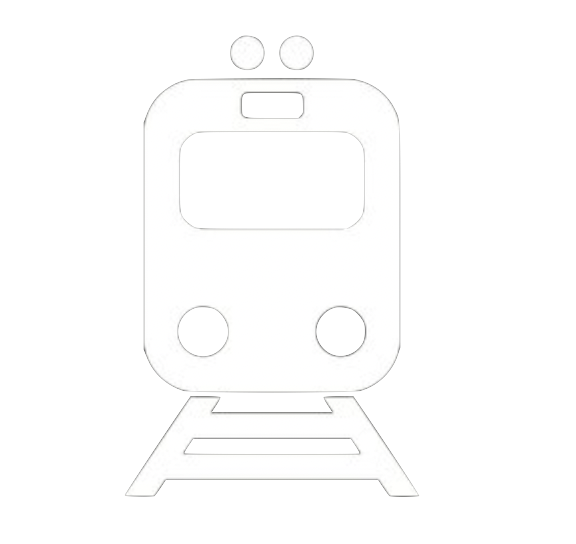 Code: N21_01_04
History of the Atom
Read the descriptions of the atoms and produce a physical model to represent them.
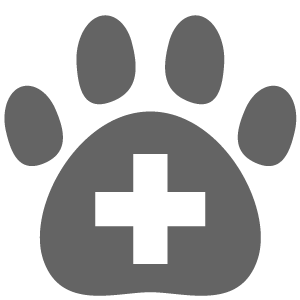 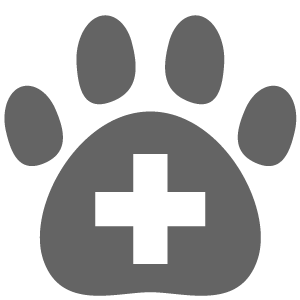 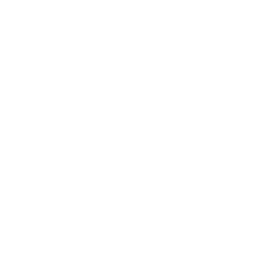 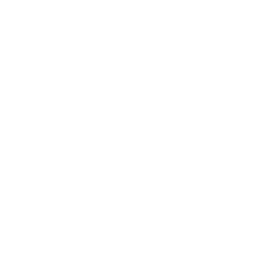 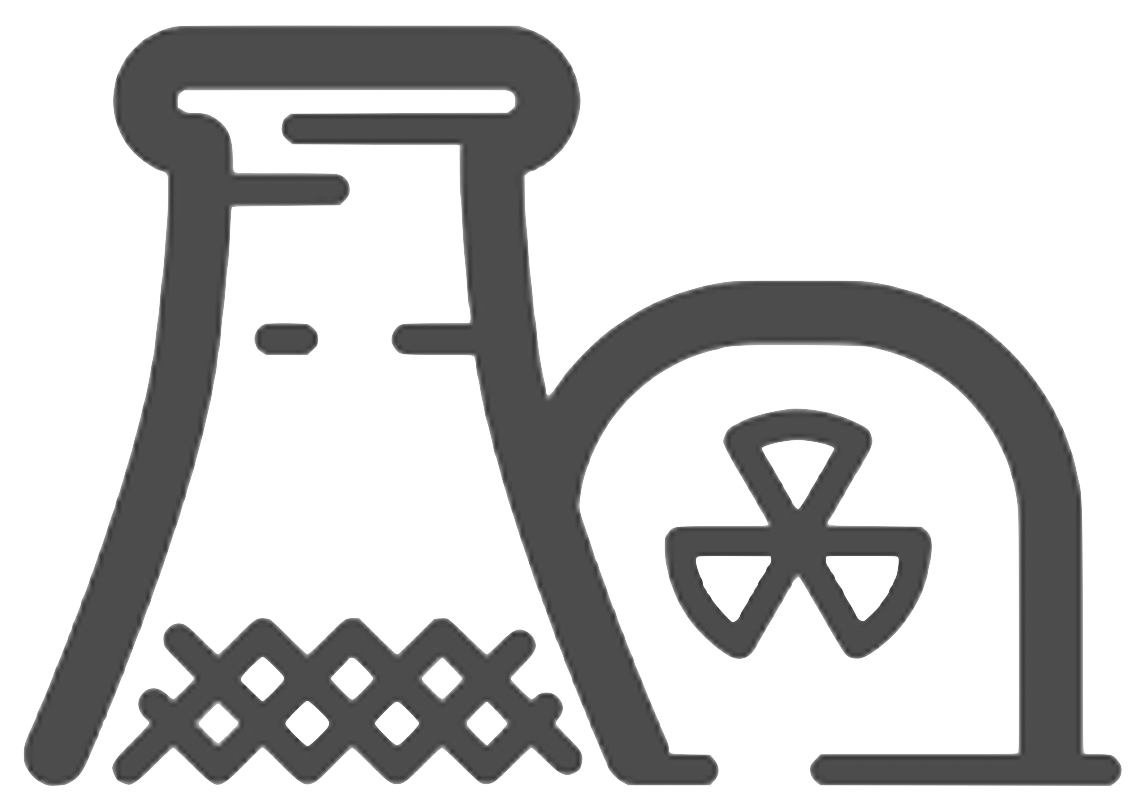 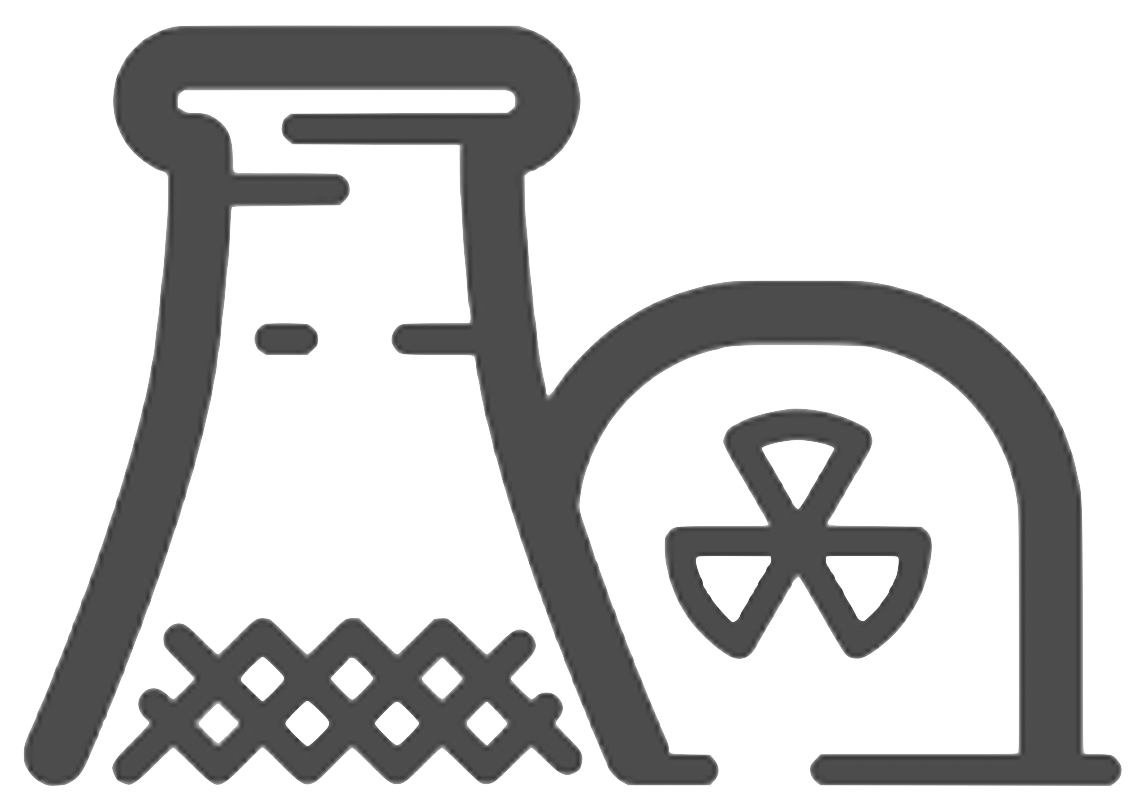 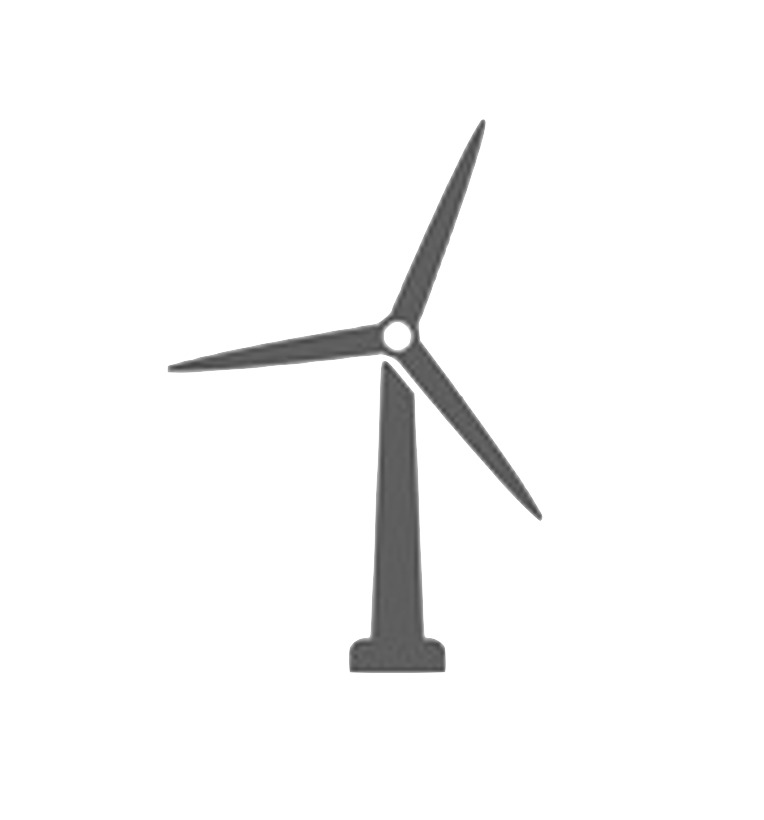 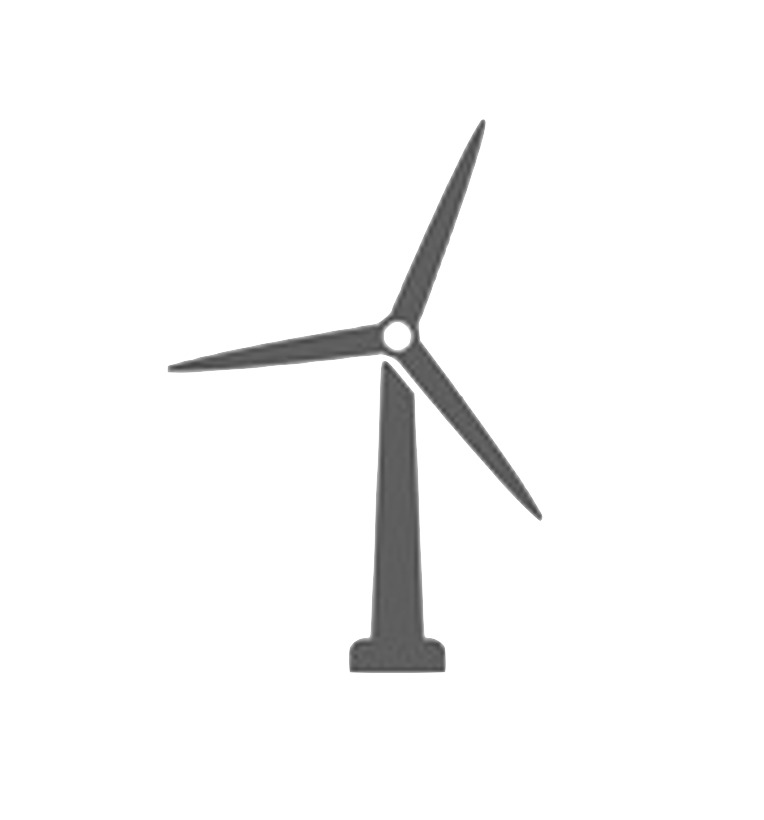 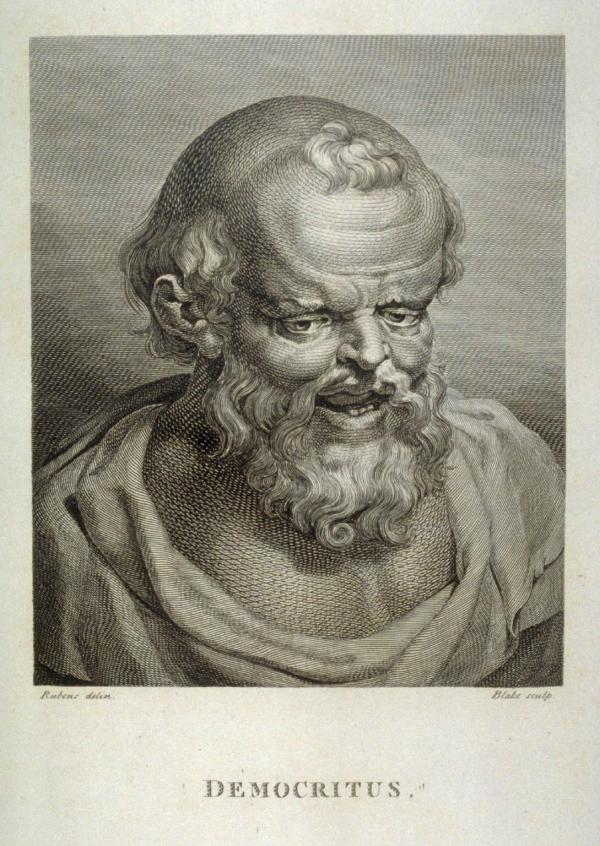 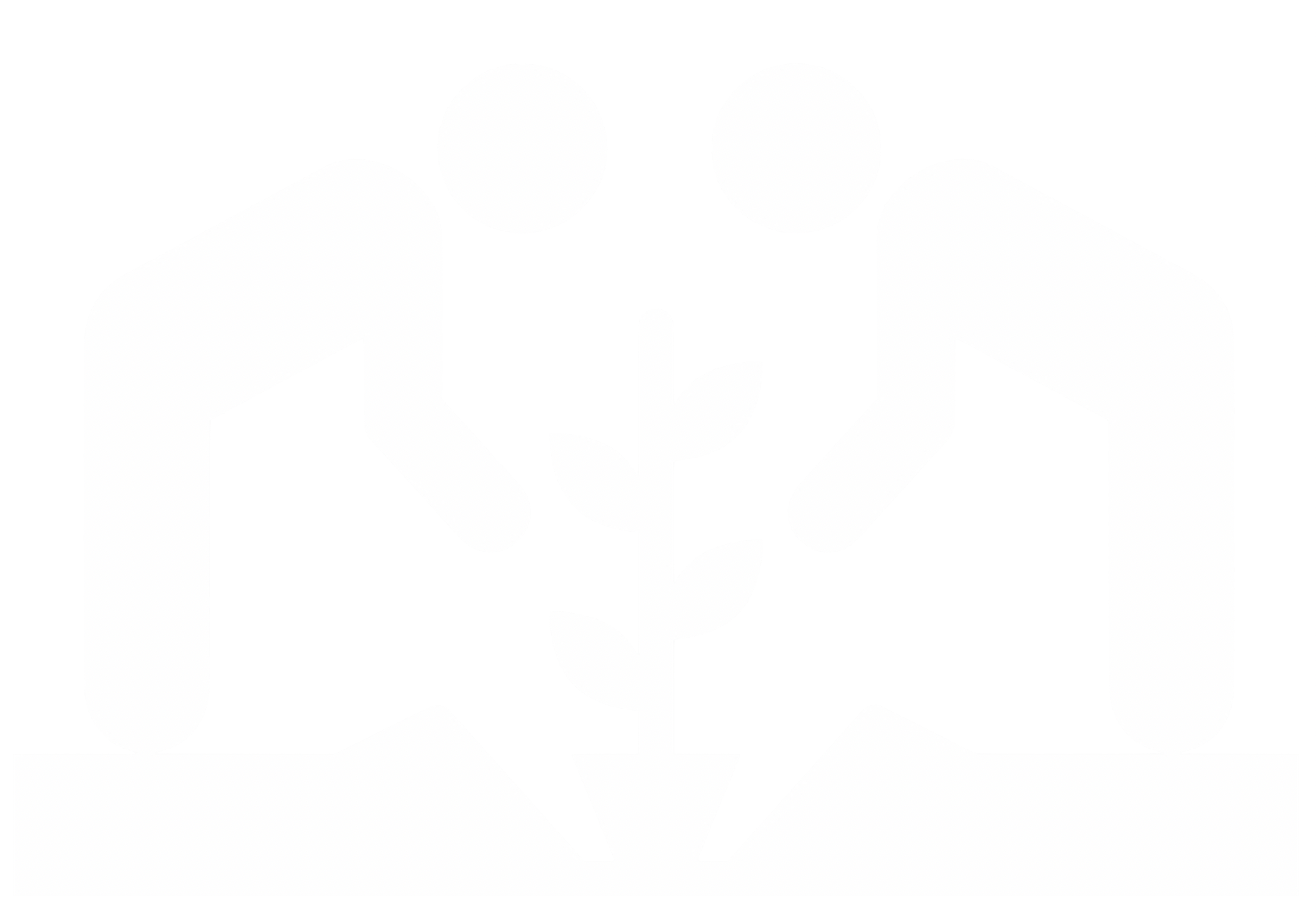 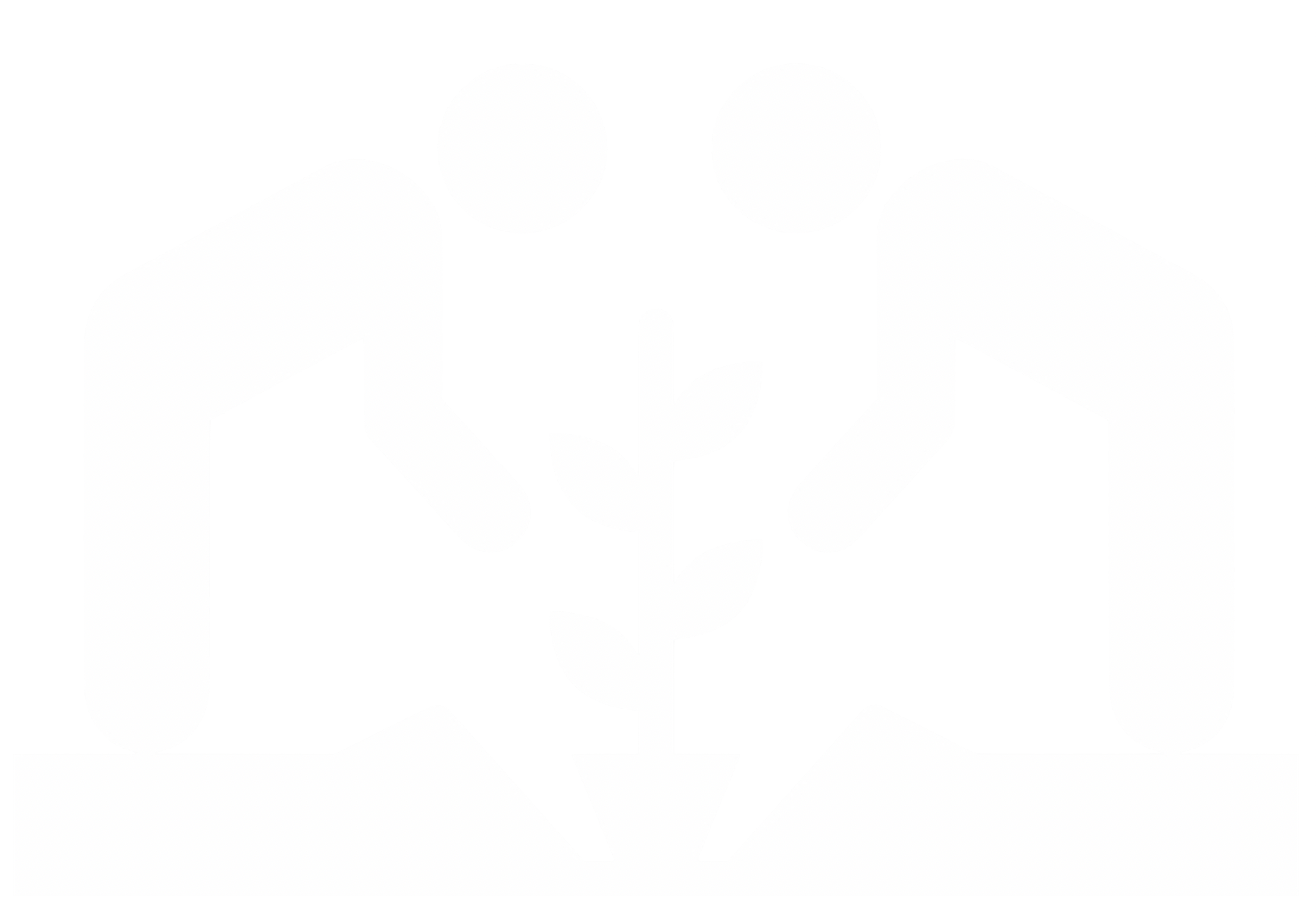 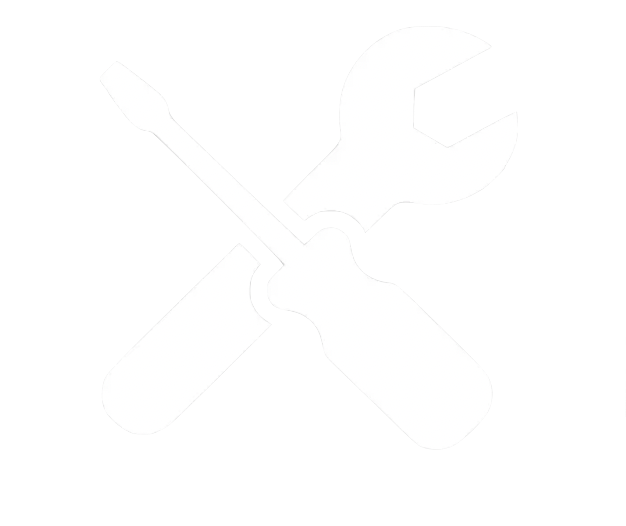 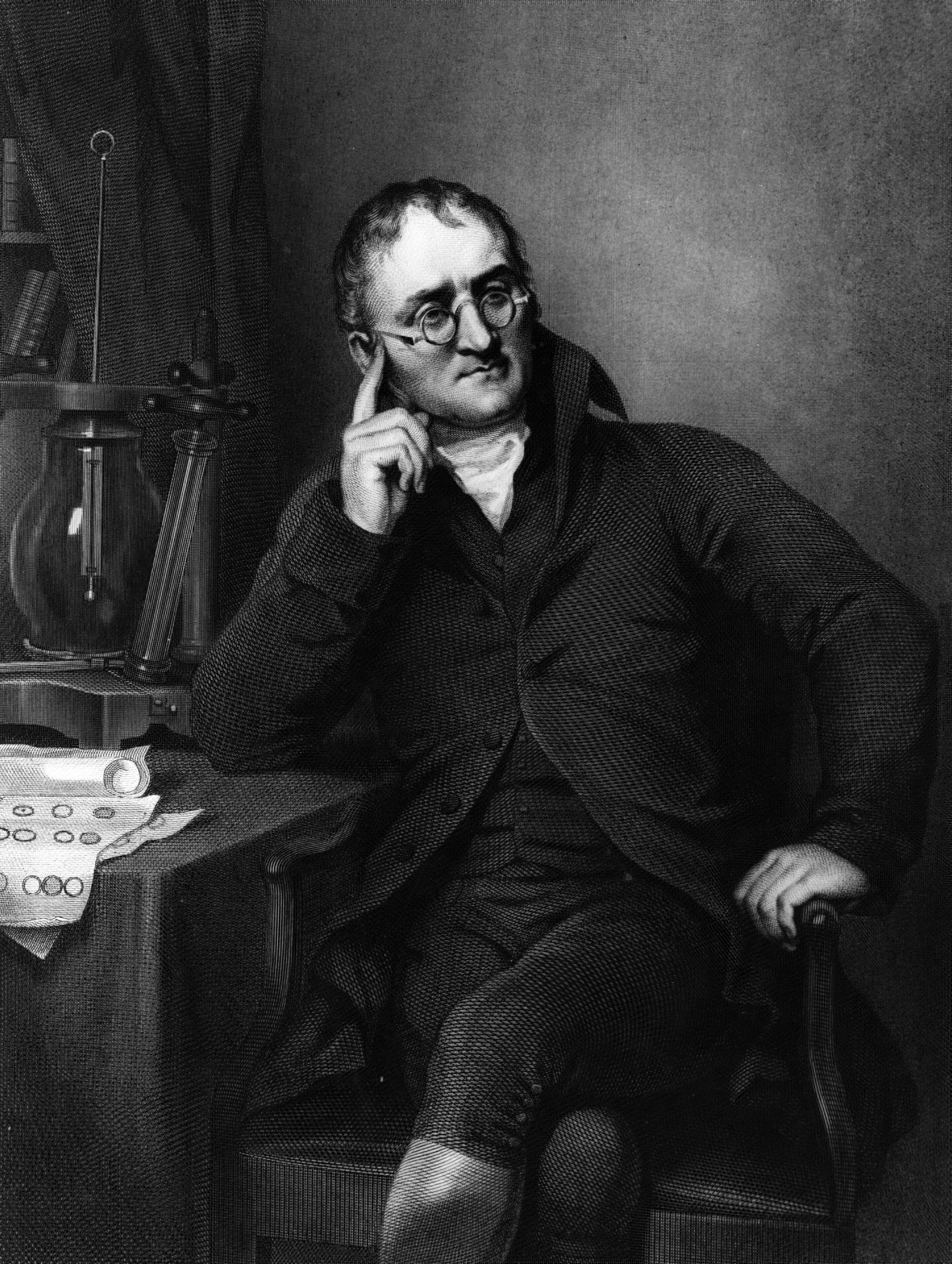 Developing Experts Copyright 2022 All Right Reserved
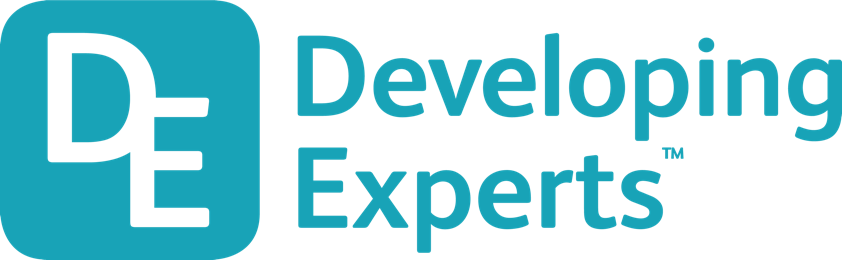 Describe how ideas about the atom have changed
Mission Assignment:
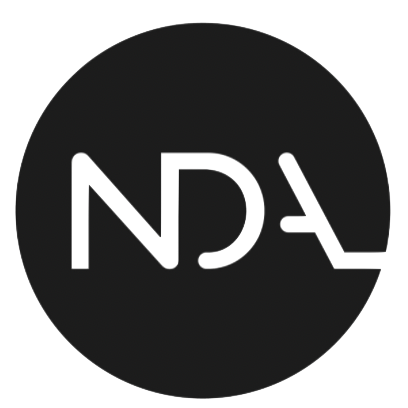 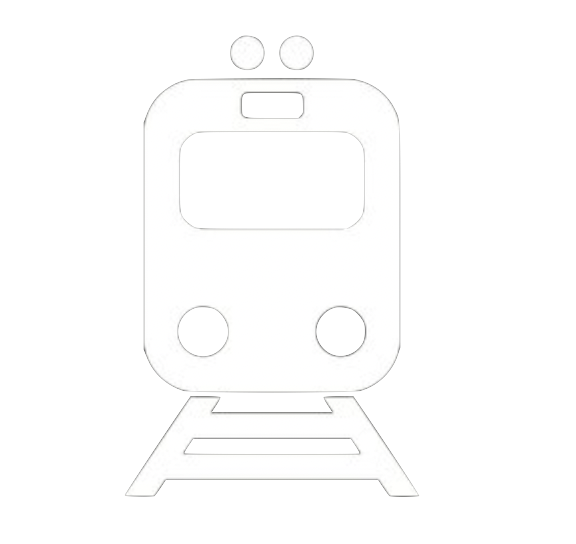 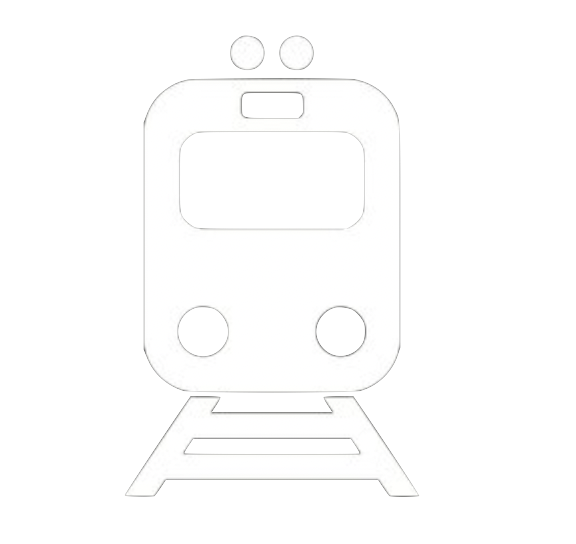 Code: N21_01_04
History of the Atom
Stretch Yourself
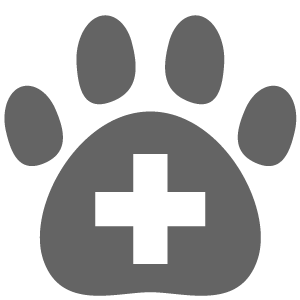 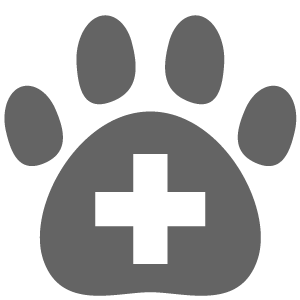 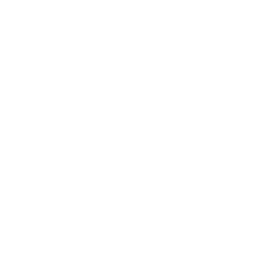 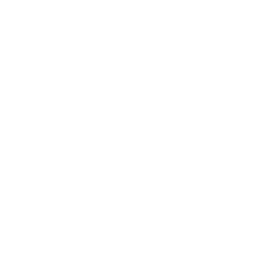 Read through the descriptions of these modern descriptions of the atom and try to make a physical model to visualise them.
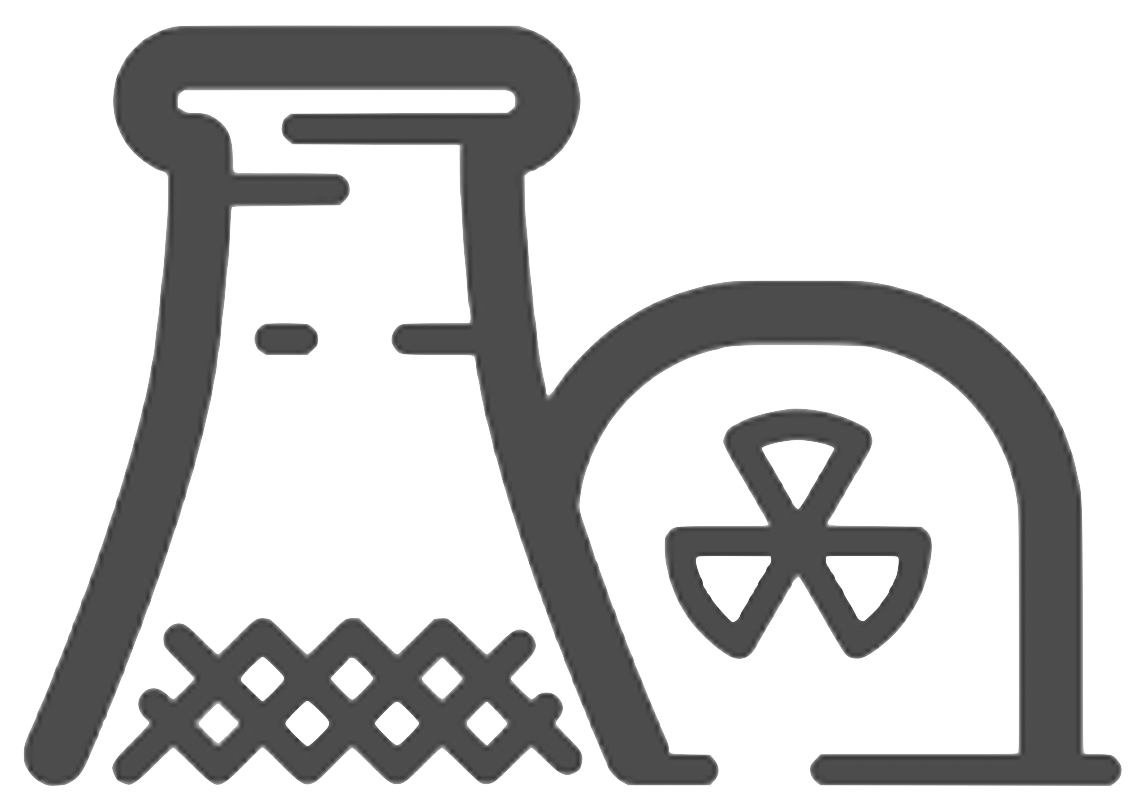 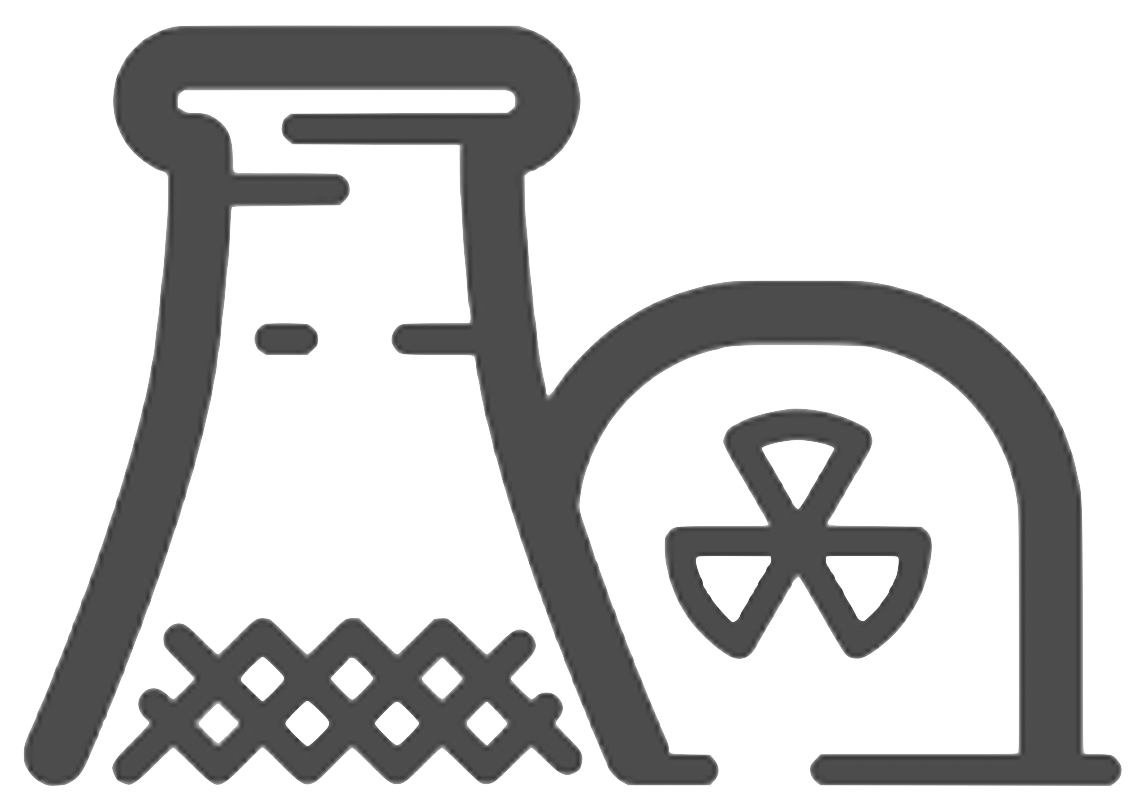 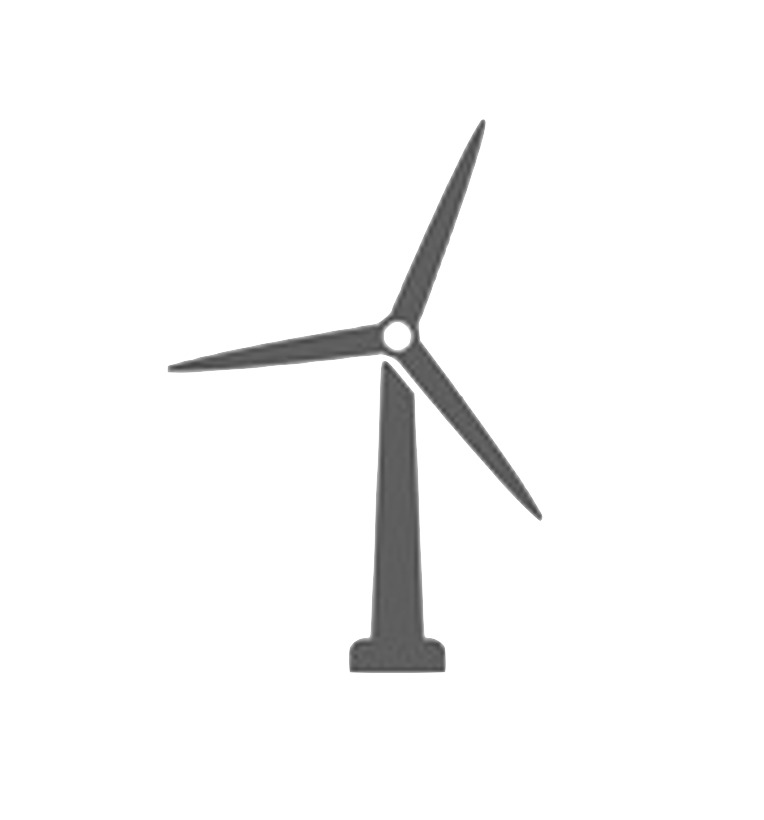 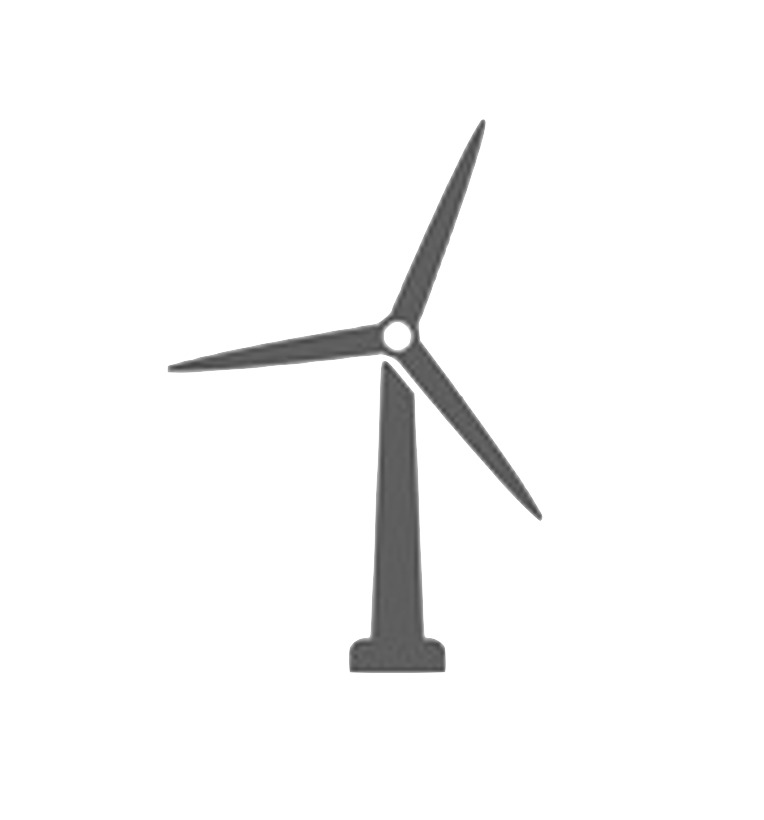 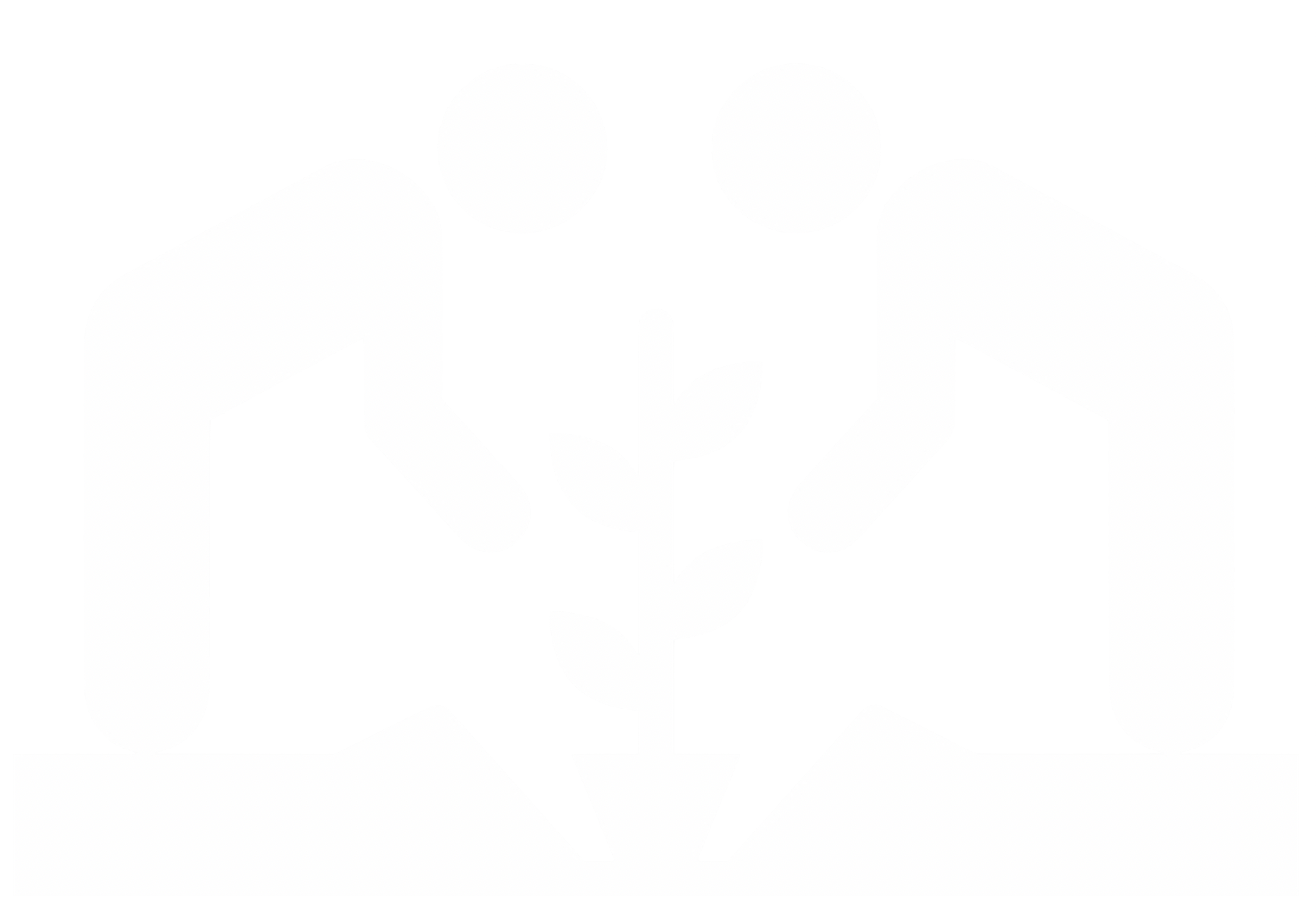 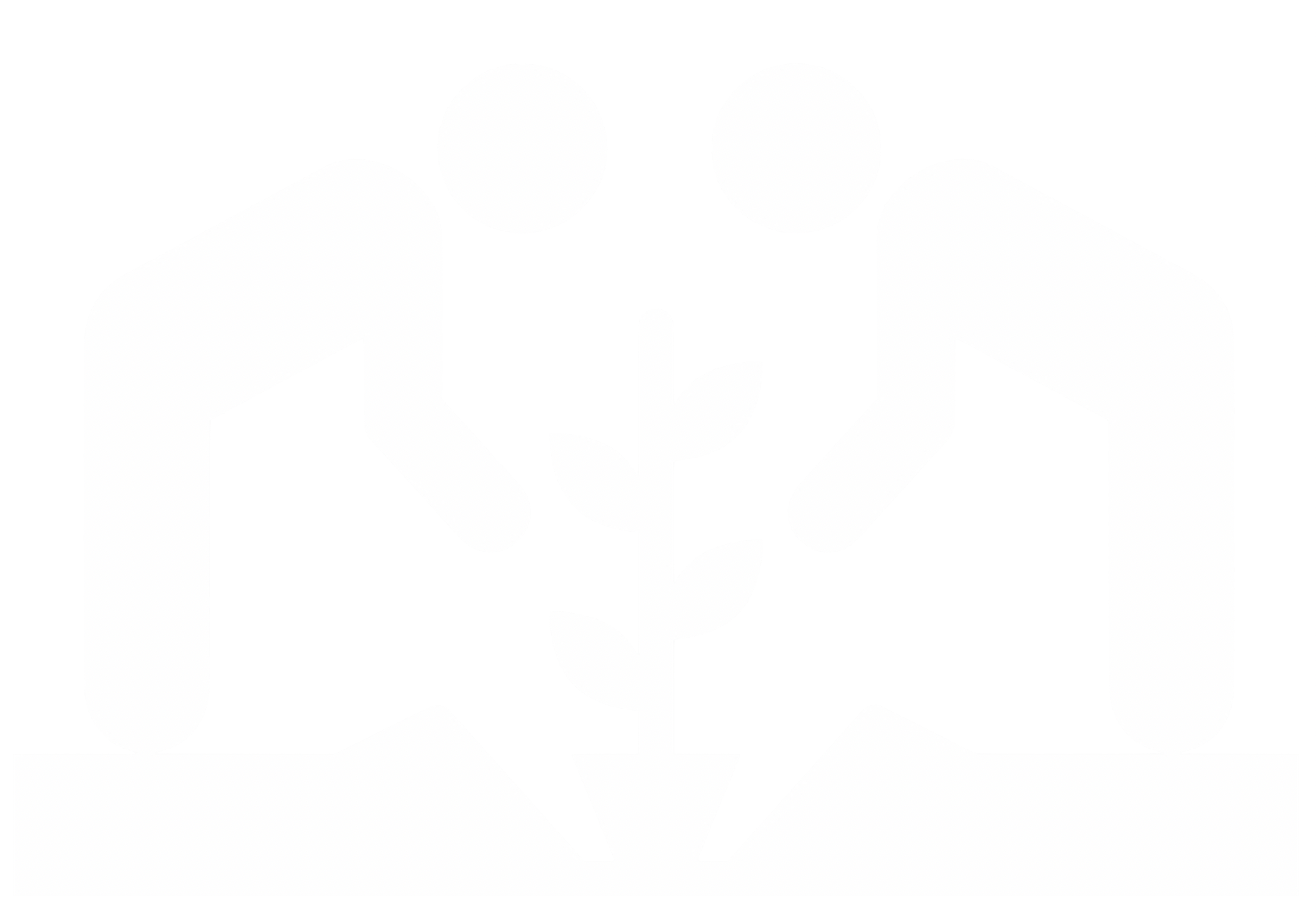 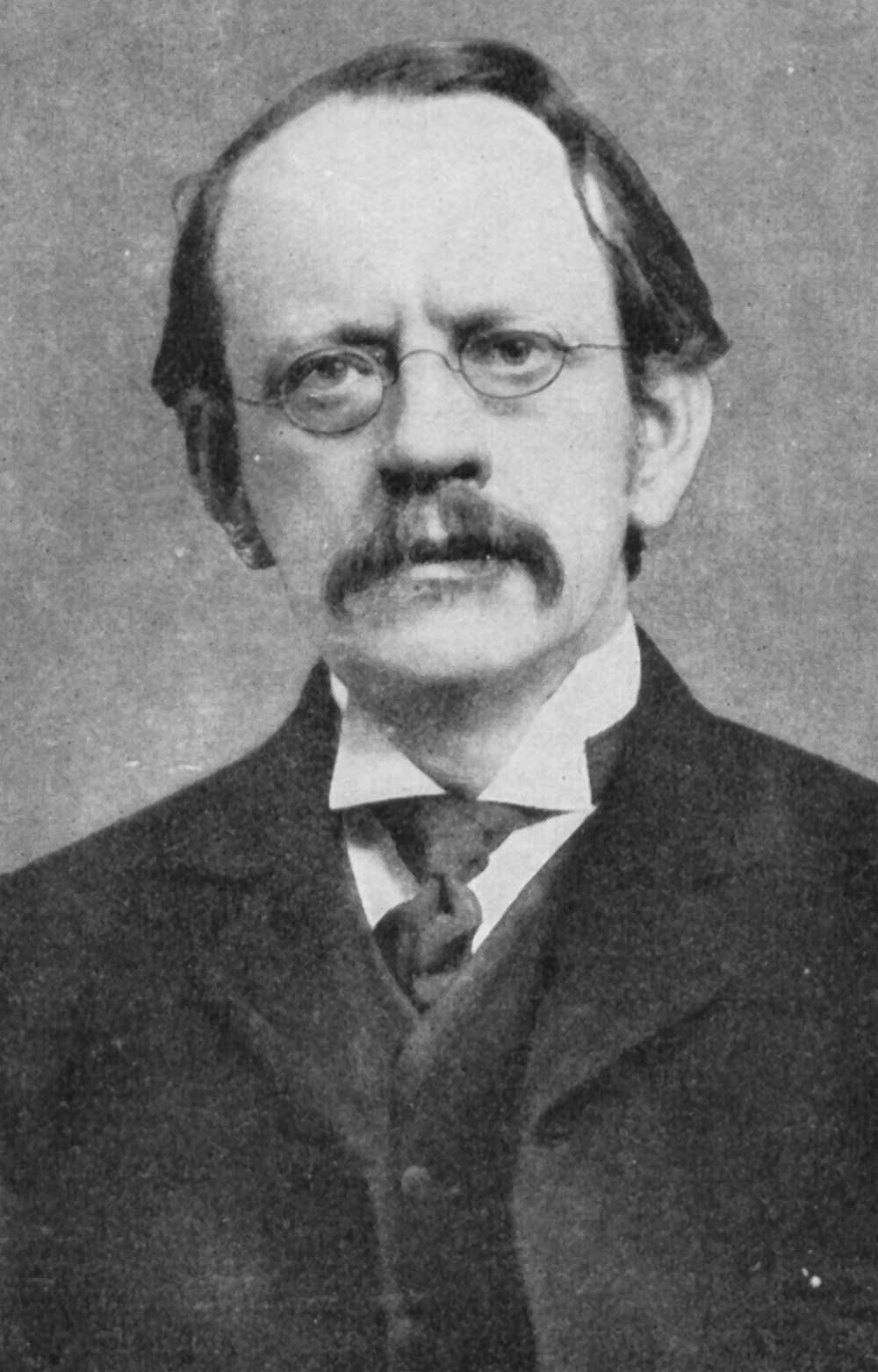 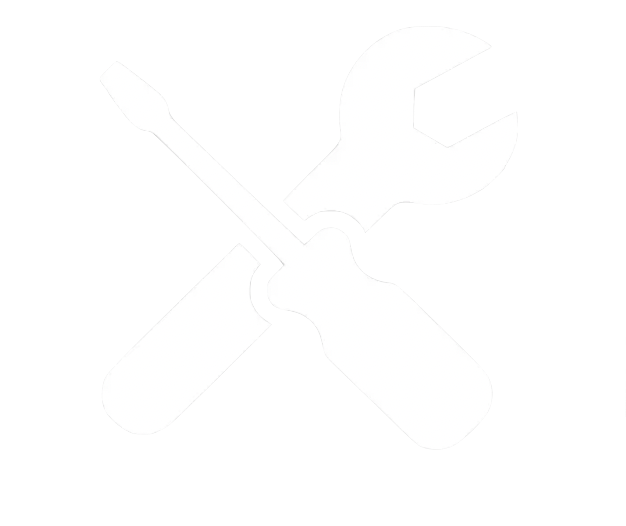 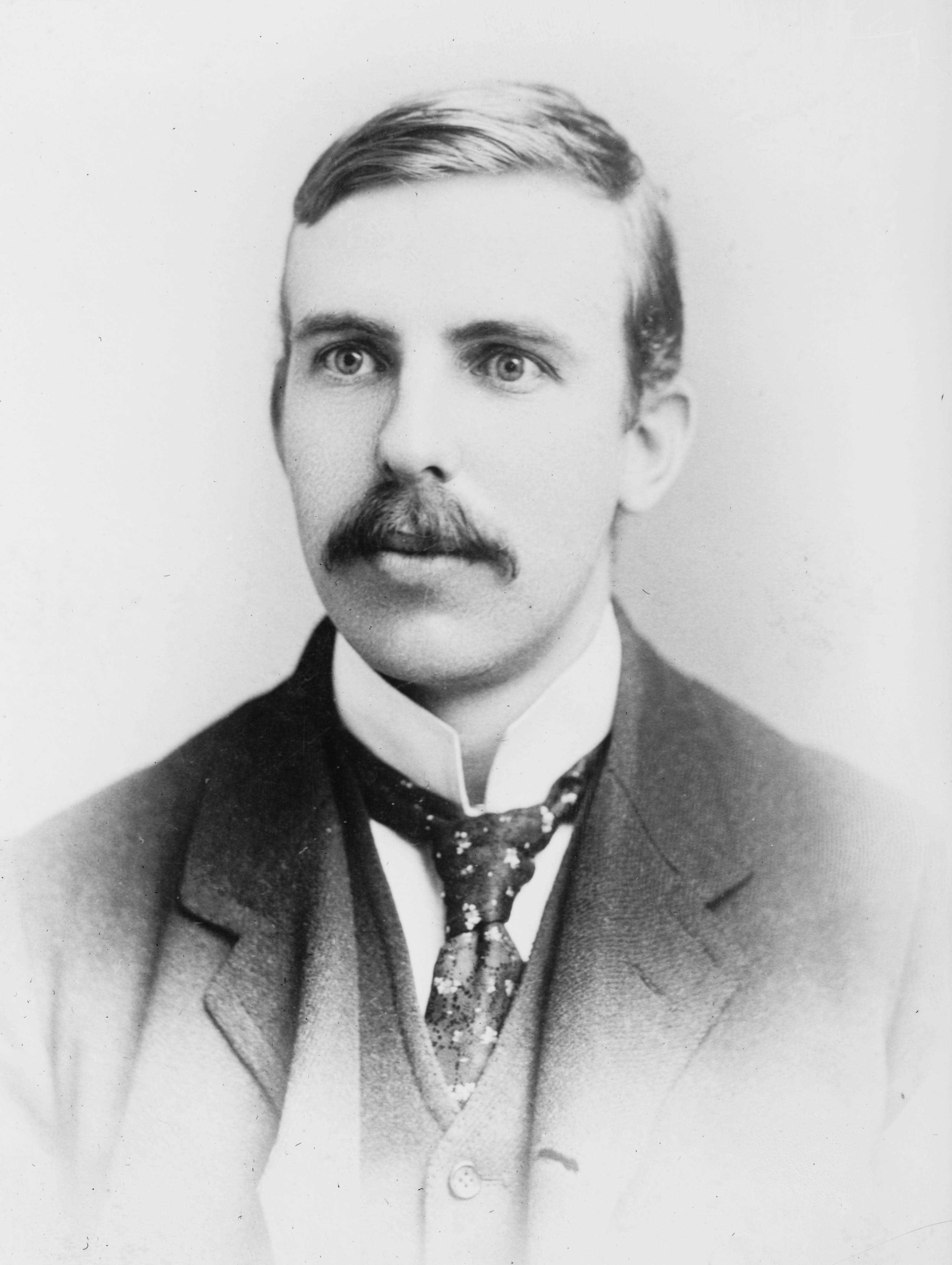 Developing Experts Copyright 2022 All Right Reserved